Review: Steps in a Heterogeneous Catalytic Reaction
7. Diffusion of B from external surface to the bulk fluid (external diffusion)
1. Mass transfer of A to surface
2. Diffusion of A from pore mouth to internal catalytic surface
6. Diffusion of B from pellet interior to pore mouth
3. Adsorption of A onto catalytic surface
5. Desorption of product B from surface
4. Reaction on surface
Ch 10 assumes steps 1,2,6 & 7 are fast, so only steps 3, 4, and 5 need to be considered
Review: Guidelines for Deducing Mechanisms
More than 70% of heterogeneous reaction mechanisms are surface reaction limited
When you need to propose a rate limiting step, start with a surface reaction limited mechanism unless you are told otherwise
If a species appears in the numerator of the rate law, it is probably a reactant
If a species appears in the denominator of the rate law, it is probably adsorbed in the surface
L19: External Diffusion Effects
Up until now we have assumed adsorption, surface reaction, or desorption was rate limiting, which means there are no diffusion limitations
In actuality, for many industrial reactions, the overall reaction rate is limited by the rate of mass transfer of products and reactants between the bulk fluid and the catalyst surface
External diffusion (today)
Internal diffusion (L20, L21 & L21b)
Goal: Overall rate law for heterogeneous catalyst with external diffusion limitations.  This new overall reaction rate would be inserted into the design equation to get W, XA, CA, etc
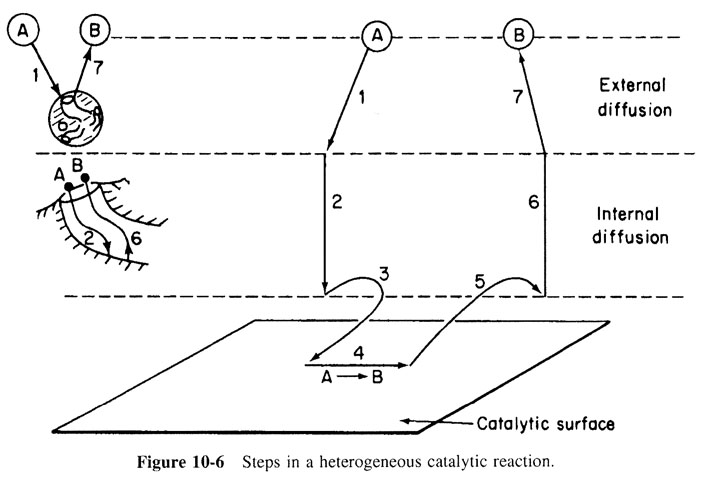 External diffusion
Internal diffusion
Mass Transfer
Diffusion: spontaneous intermingling or mixing of atoms or molecules by random thermal motion
External diffusion: diffusion of the reactants or products between bulk fluid and external surface of the catalyst
Molar flux (W)
Molecules of a given species within a single phase will always diffuse from regions of higher concentrations to regions of lower concentrations
This gradient results in a molar flux of the species, (e.g., A), WA (moles/area•time), in the direction of the concentration gradient
A vector:
Molar Flux W & Bulk Motion BA
Molar flux consists of two parts
Bulk motion of the fluid, BA
Molecular diffusion flux relative to the bulk motion of the fluid produced by a concentration gradient, JA
WA = BA + JA  (total flux = bulk motion + diffusion)
Bulk flow term for species A, BA: total flux of all molecules relative to fixed coordinates (SWi) times the mole fraction of A (yA):
Or, expressed in terms of concentration of A & the molar average velocity V:
The total molar flux of A in a binary system composed of A & B is then:
←In terms of concentration of A
←In terms of mol fraction A
Diffusional Flux of A, JA & Molar Flux W
WA = JA + BA  (total flux = diffusion + bulk motion)
Diffusional flux of A resulting from a concentration difference, JA, is related to the concentration gradient by Fick’s first law:
c: total concentration	DAB: diffusivity of A in B	   yA: mole fraction of A
Putting it all together:
General equation
molar flux of A in binary system of A & B
Effective diffusivity, DAe: diffusivity of A though multiple species
Simplifications for Molar Flux
WA = JA + BA  (total flux = diffusion + bulk motion)
Molar flux of A in binary system of A & B
For constant total concentration:  cDAByA = DABCA
When there is no bulk flow: 
For dilute concentrations, yA is so small that:
For example, consider 1M of a solute diffusing in water, where the concentration of water is 55.6 mol water/dm3
General equation:
Evaluation of Molar Flux
Type 1: Equimolar counter diffusion (EMCD)
For every mole of A that diffuses in a given direction, one mole of B diffuses in the opposite direction
Fluxes of A and B are equal in magnitude & flow counter to each other: WA = - WB
0  bulk motion ≈ 0
Type 2: Dilute concentration of A:
0
Type 3: Diffusion of A though stagnant B: WB=0
0
Type 4: Forced convection drives the flux of A.  Diffusion in the direction of flow (JA) is tiny compared to the bulk flow of A in that direction (z):
volumetric flow rate
0  diffusion ≈ 0
cross-sectional area
Boundary Conditions
Boundary layer
Hydrodynamics boundary layer thickness: distance from a solid object to where the fluid velocity is 99% of the bulk velocity U0
Mass transfer layer thickness: distance  from a solid object to where the concentration of the diffusing species is 99% of the bulk concentration
Typically diffusive transport is modelled by treating the fluid layer next to a solid boundary as a stagnant film of thickness 
CAb
CAs: Concentration of A at surface	CAb: Concentration of A in bulk

CAs
In order to solve a design equation that accounts for external diffusion limitations we need to set the boundary conditions
Types of Boundary Conditions
Concentration at the boundary (i.e., catalyst particle surface) is specified:  
If a specific reactant concentration is maintained or measured at the surface, use the specified concentration
When an instantaneous reaction occurs at the boundary, then CAs≈0
Flux at the boundary (i.e., catalyst particle surface) is specified:  
No mass transfer at surface (nonreacting surface)

Reaction that occurs at the surface is at steady state: set the molar flux on the surface equal to the rate of reaction at the surface

Convective transport across the boundary layer occurs
reaction rate per unit surface area (mol/m2·sec)
Planes of symmetry: concentration profile is symmetric about a plane 
Concentration gradient is zero at the plane of symmetry
Radial diffusion in a tube:
Radial diffusion in a sphere
r
r
Correlation for Convective Transport Across the Boundary Layer
For convective transport across the boundary layer, the boundary condition is:
The mass transfer coefficient for a single spherical particle is calculated from the Frössling correlation:
kc: mass transfer coefficient	DAB: diffusivity (m2/s)	
dp: diameter of pellet (m)	Sh: Sherwood number (dimensionless)
n: kinematic viscosity or momentum diffusivity (m2/s); n=m/r
r: fluid density (kg/m3)		m: viscosity (kg/m·s)
U: free-stream velocity (m/s)	dp: diameter of pellet (m)
DAB: diffusivity (m2/s)
Rapid Rxn on Catalyst Surface
Spherical catalyst particle in PBR
Liquid velocity past particle U = 0.1 m/s
Catalyst diameter dp= 1 cm = 0.01 m
Instantaneous rxn at catalyst surface CAs≈0
Bulk concentration CAb= 1 mol/L
n ≡ kinematic viscosity = 0.5 x 10-6 m2/s
DAB = 1x10-10 m2/s
CAb= 1 mol/L
Determine the flux of A to the catalyst particle
0.01m
CAs=0
The velocity is non-zero, so we primarily have convective mass transfer to the catalyst particle:
Compute kC from Frössling correlation:
Rapid Rxn on Catalyst Surface
Spherical catalyst particle in PBR
Liquid velocity past particle U = 0.1 m/s
Catalyst diameter dp= 1cm = 0.01m
Instantaneous rxn at catalyst surface CAs≈0
Bulk concentration CAb= 1 mol/L
n ≡ kinematic viscosity = 0.5 x 10-6 m2/s
DAB = 1x10-10 m2/s
CAb= 1 mol/L
Determine the flux of A to the catalyst particle
0.01m
CAs=0
The velocity is non-zero, so we primarily have convective mass transfer to the catalyst particle:
Computed kC from Frössling correlation:
Because the reactant is consumed as soon as it reaches the surface
For the previous example, derive an equation for the flux if the reaction  were not instantaneous, and was instead at steady state (WA|surface =-rA”) and followed the kinetics: -rAS’’=krCAs  (Observed rate is not diffusion limited)
Because the reaction at the surface is at the steady state & not instantaneous:
So if CAs were in terms of measurable species, we would know WA,boundary
Use the equality to put CAs in terms of measurable species (solve for CAs)
Plug into -r’’As
Rapid rxn, kr>>kc→ kc in denominator is negligible
Diffusion limited
Slow rxn, kr<<kc→ kr in denominator is negligible
Reaction limited
Mass Transfer & Rxn Limited Reactions
reaction limited regime
transport limited regime
-rA’
(U/dp)1/2
When measuring rates in the lab, use high velocities or small particles to ensure the reaction is not mass transfer limited
(fluid velocity/particle diameter)1/2
Mass Transfer & Rxn Limited Reactions
reaction limited regime
transport limited regime
-rA’
(U/dp)1/2  = (fluid velocity/particle diameter)1/2
Proportionality is useful for assessing parameter sensitivity
Mass Transfer Limited Rxn in PBR
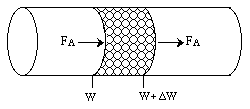 A steady state mole balance on reactant A between z and z + z :
ac: external surface area of catalyst per volume of catalytic bed (m2/m3)
f: porosity of bed, void fraction		dp: particle diameter (m)
r’’A: rate of generation of A per unit catalytic surface area (mol/s·m2)
Divide out AcDz:
Take limit as Dz→0:
Put Faz and –rA’’ in terms of CA:
Axial diffusion is negligible compared to bulk flow (convection)
Substitute into the mass balance
0
Mass Transfer Limited Rxn in PBR
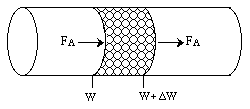 At steady-state:
Molar flux of A to particle surface = rate of disappearance of A on the surface
Substitute
mass transfer coefficient kc =DAB/d (s-1)	d: boundary layer thickness
CAs: concentration of A at surface	CA: concentration of A in bulk
CAs ≈ 0 in most mass transfer-limited rxns
Rearrange & integrate to find how CA and the r’’A varies with distance down reactor